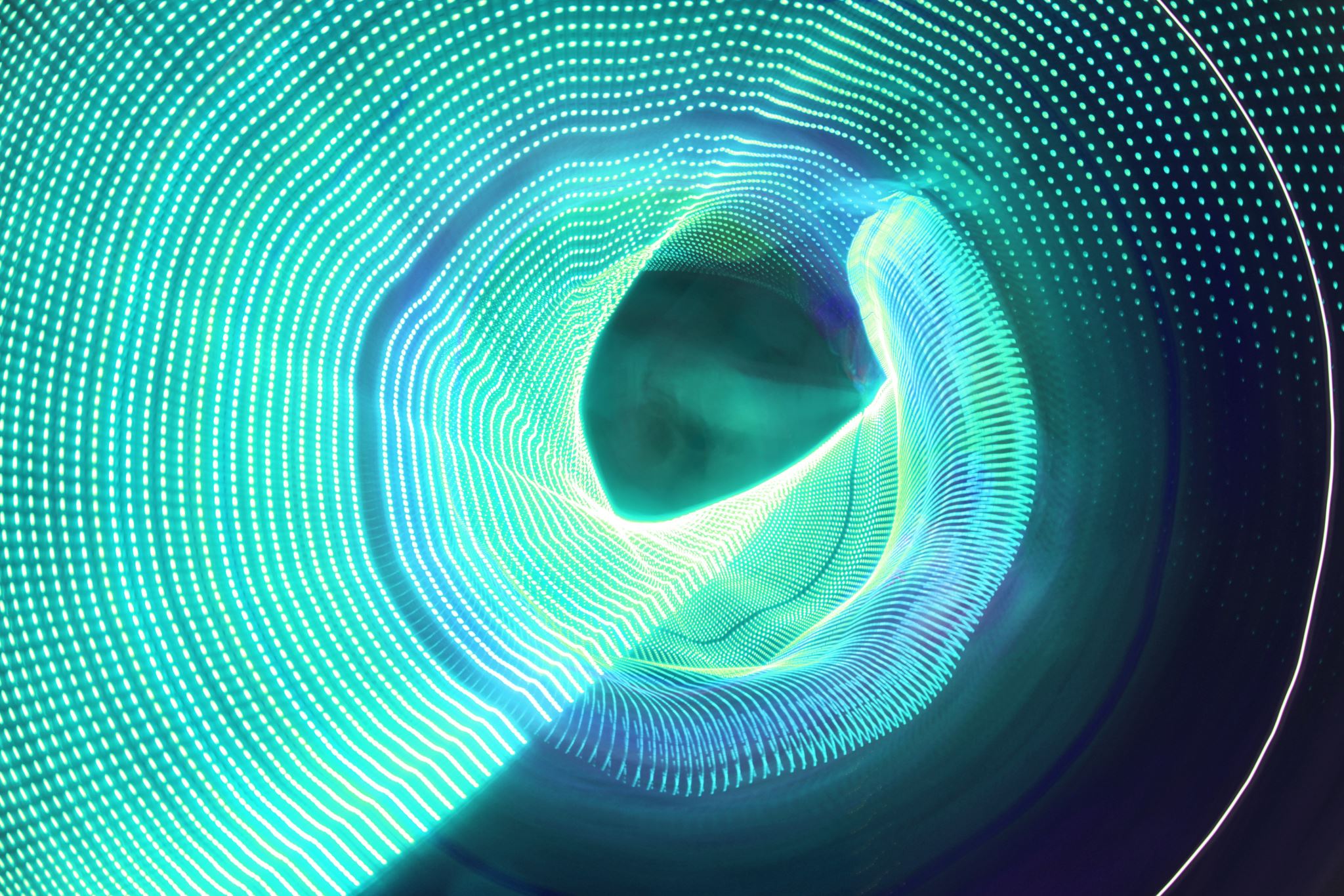 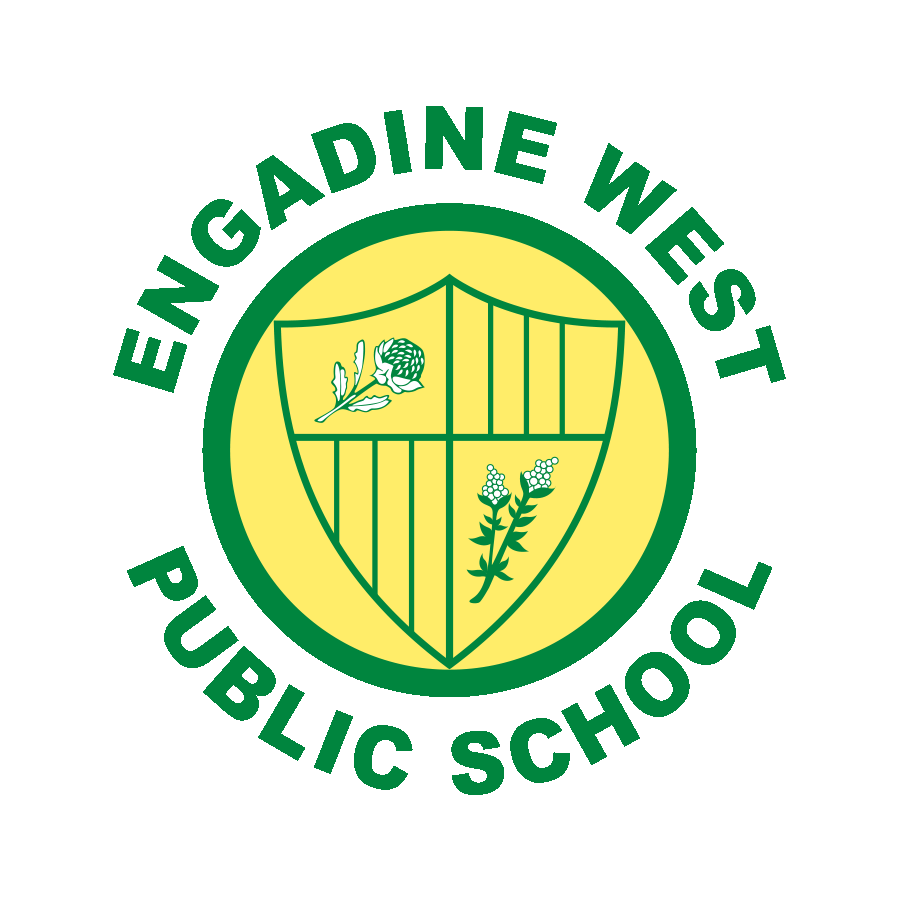 How to access Google Classroom.
Follow the instructions to access Google Classroom via the school website and student portal.
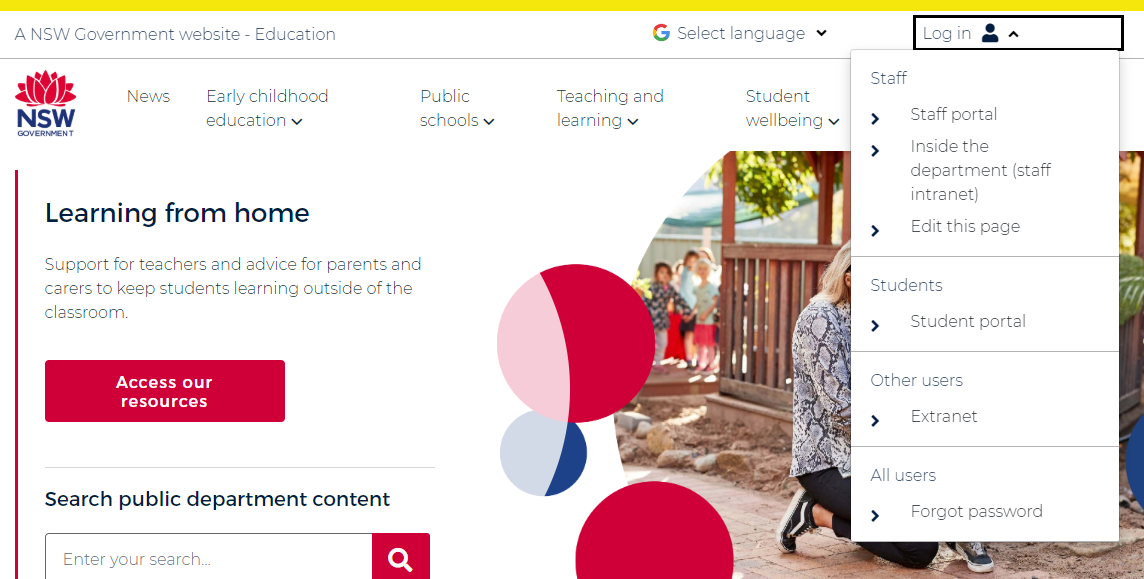 Step 1: Go to the school website https://education.nsw.gov.au/
Step 2: Click on student portal
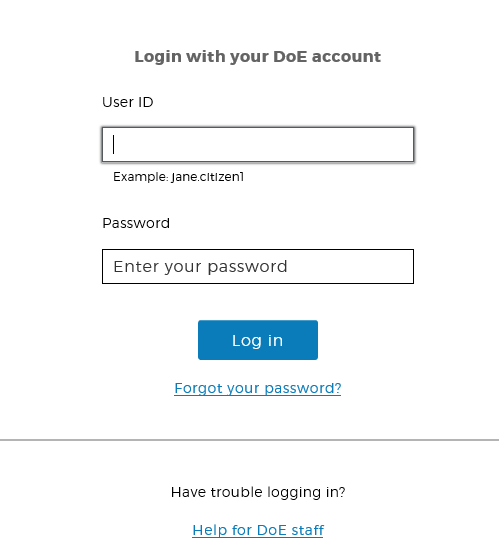 Step 3: Type in username and password that has been provided. Login.
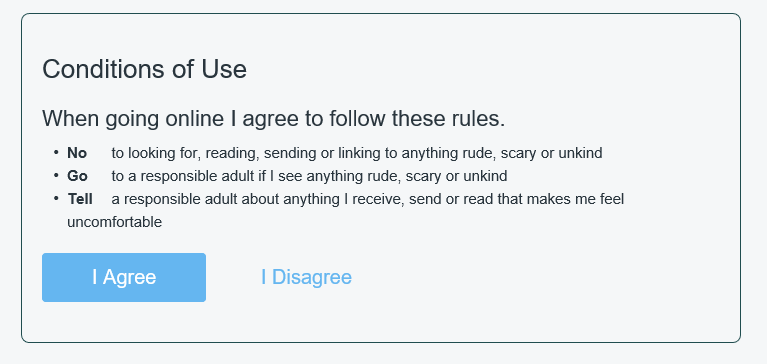 Step 4: Click on ‘I agree’ to Conditions of Use. 

Please note: if your child has logged in before this may not appear.
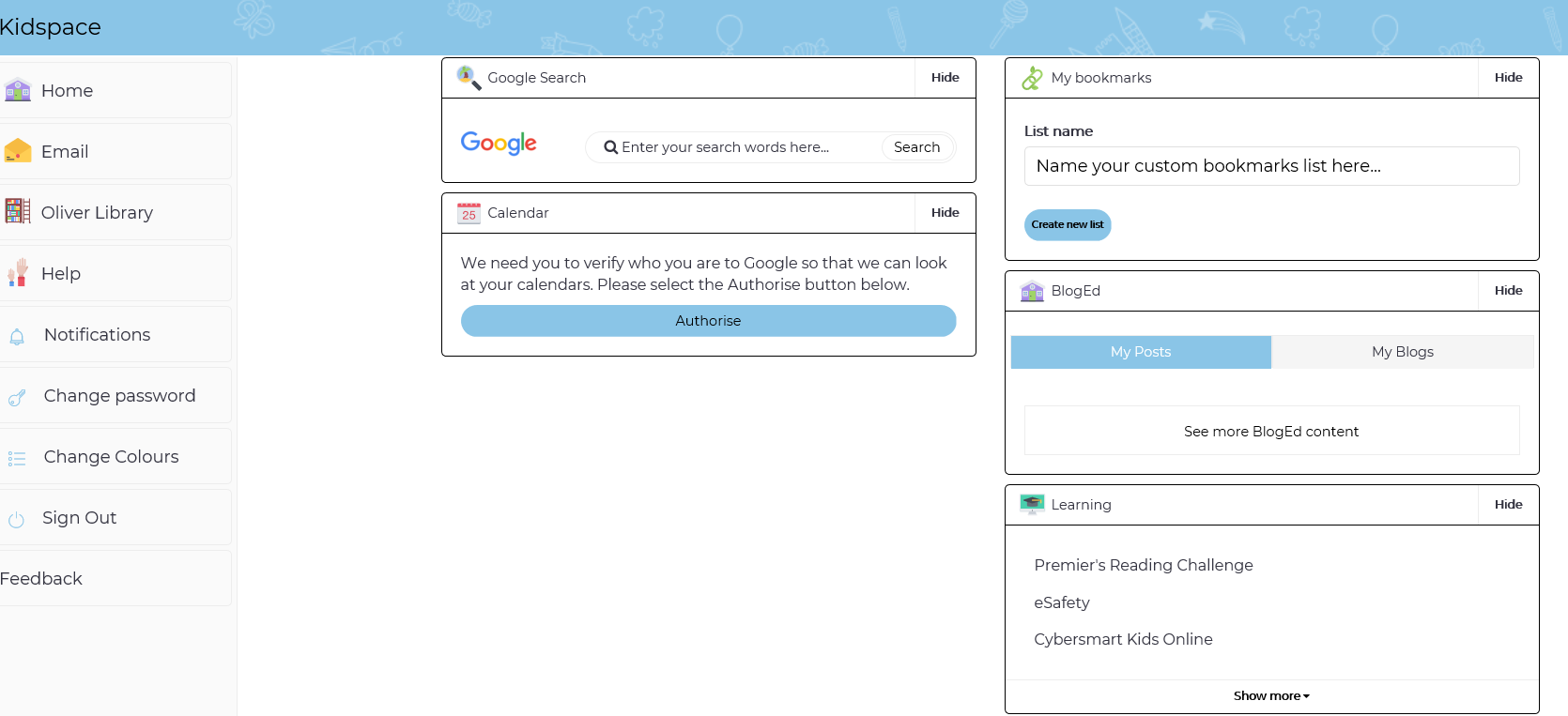 Step 5: Go the ‘Learning’ box
Step 6: Click on ‘show more’.
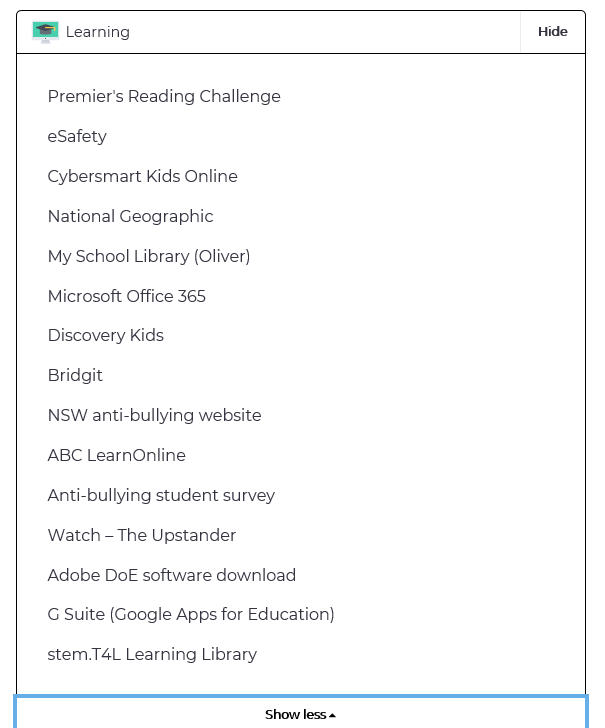 Step 7: Click on G Suite (Google Apps for Education)
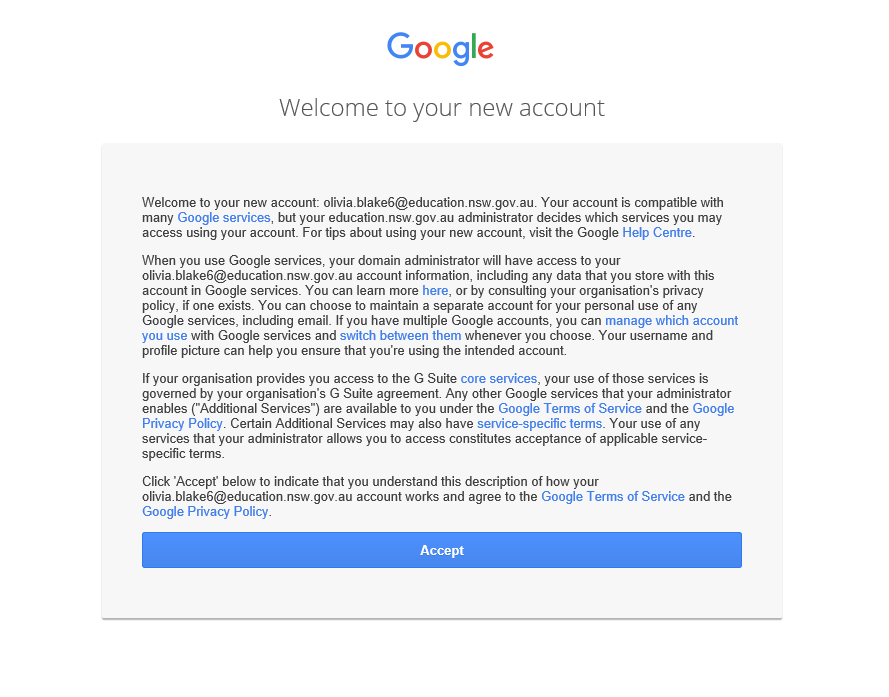 Step 8: Click on ‘Accept’
Please note: if your child has logged in before this will not appear.
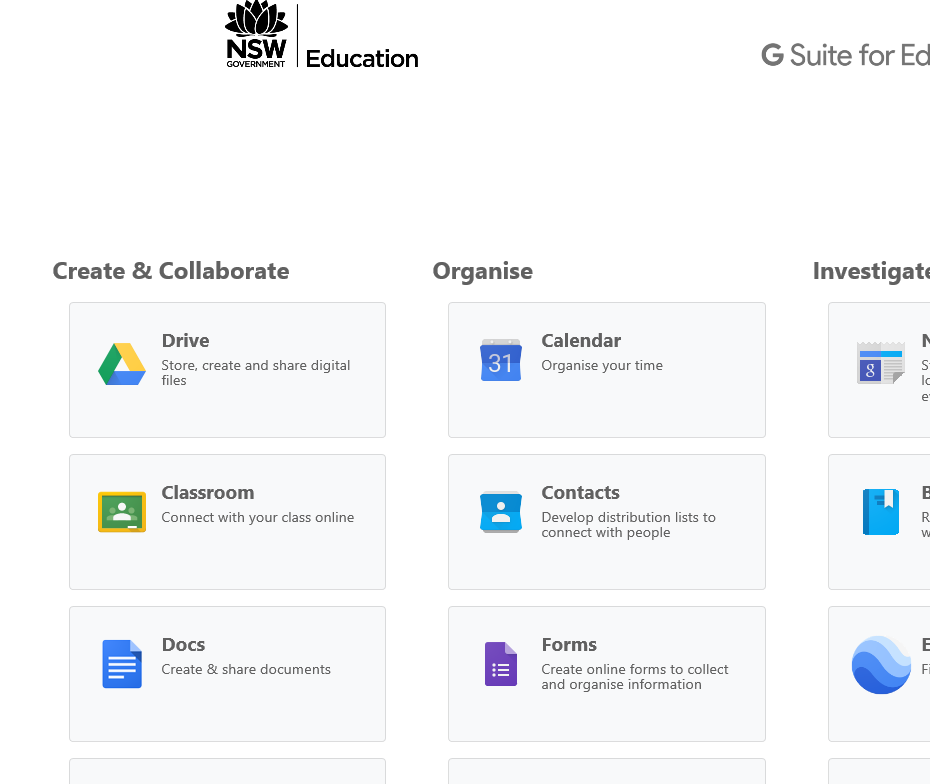 Step 9: Click on ‘Classroom’.
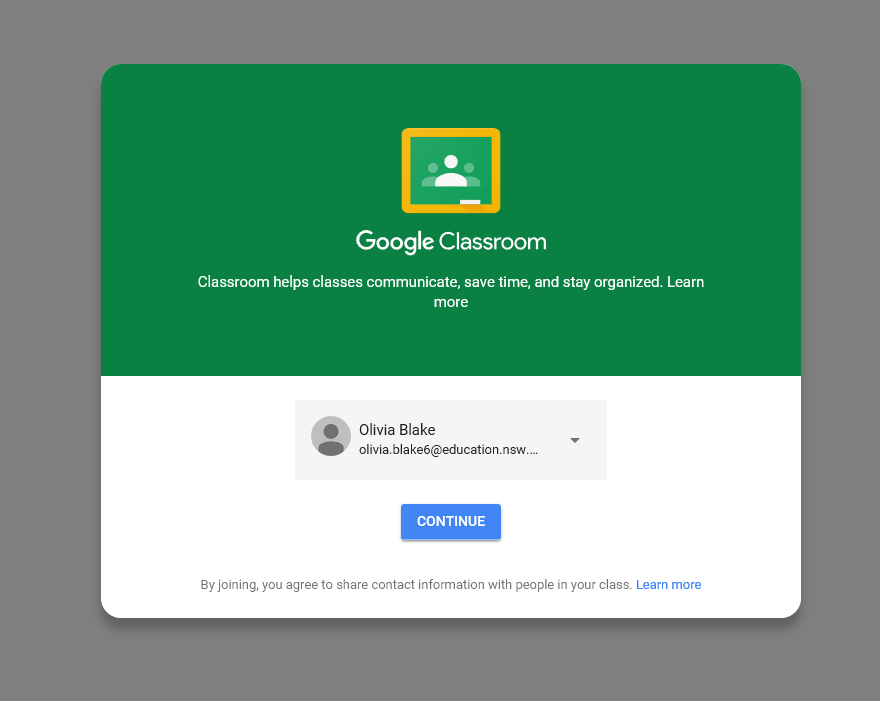 Step 10: Click on ‘Continue’.
Please note: if your child has logged in before this will not appear.
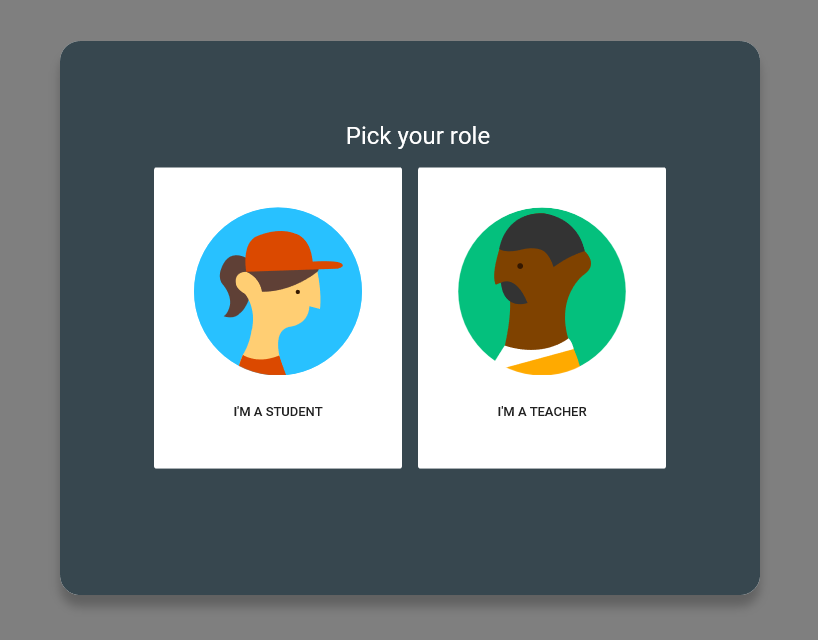 Step 11: Click on ‘I’m a student’.
Please note: if your child has logged in before this will not appear.
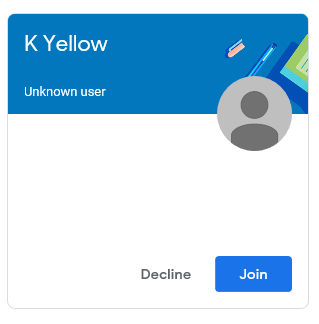 Step 12: Click on ‘Join’. If you have joined previously, simply click in the box.
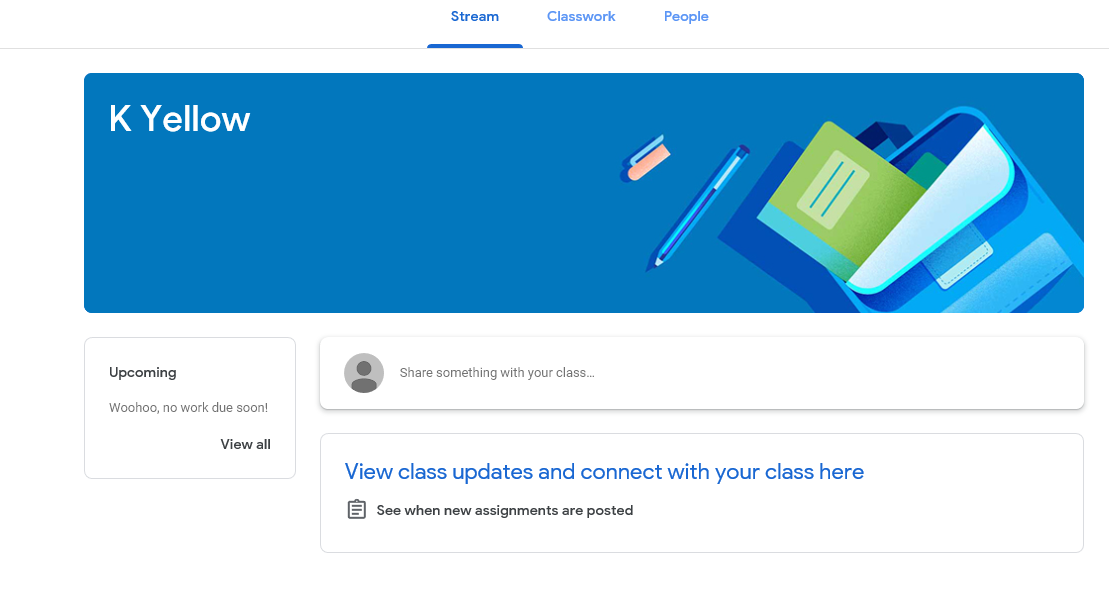 You will now be in your stream and see your class posts.